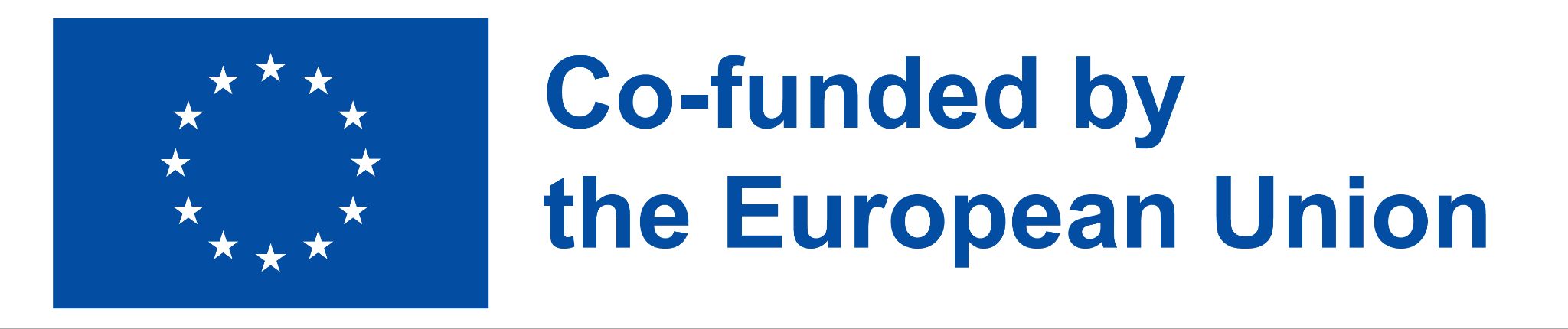 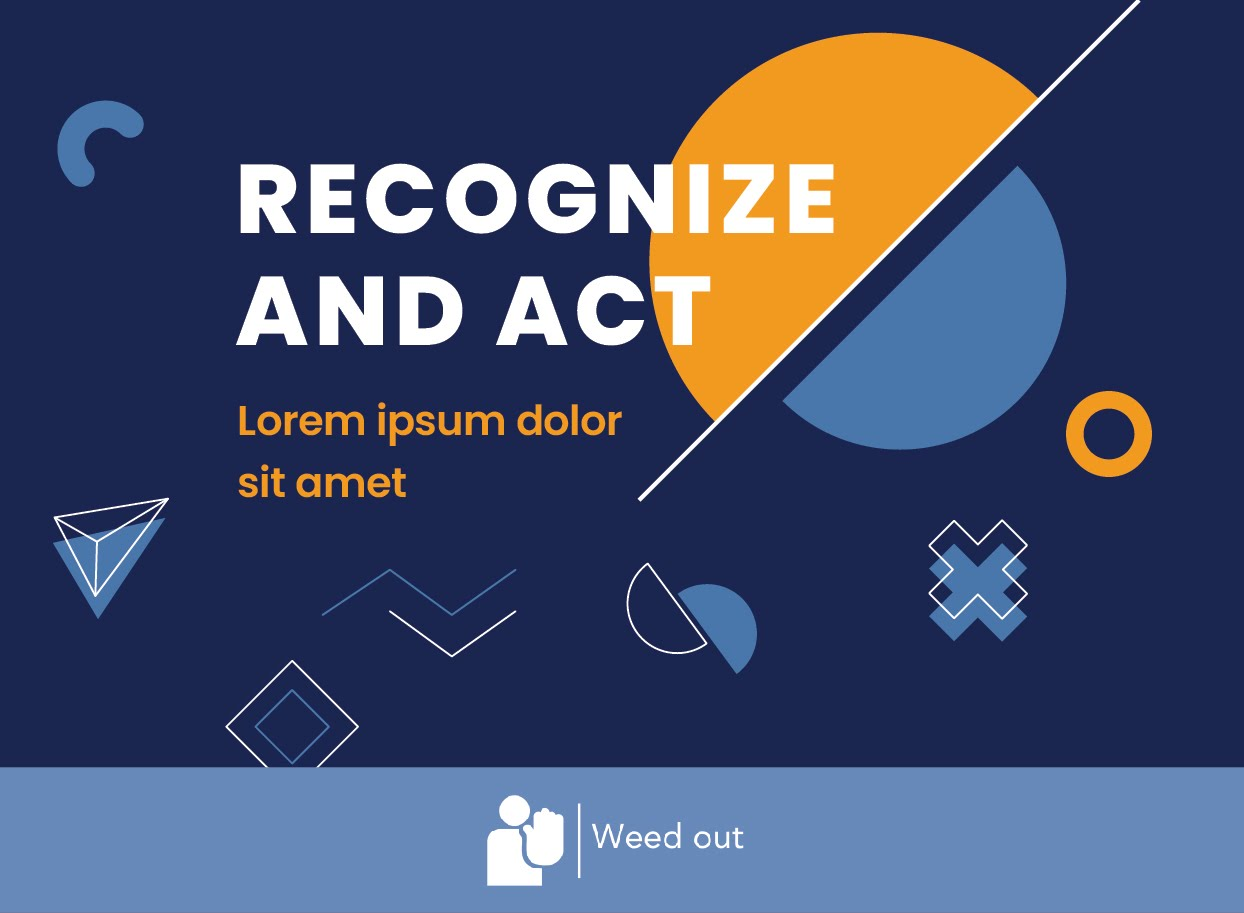 You are welcomed!
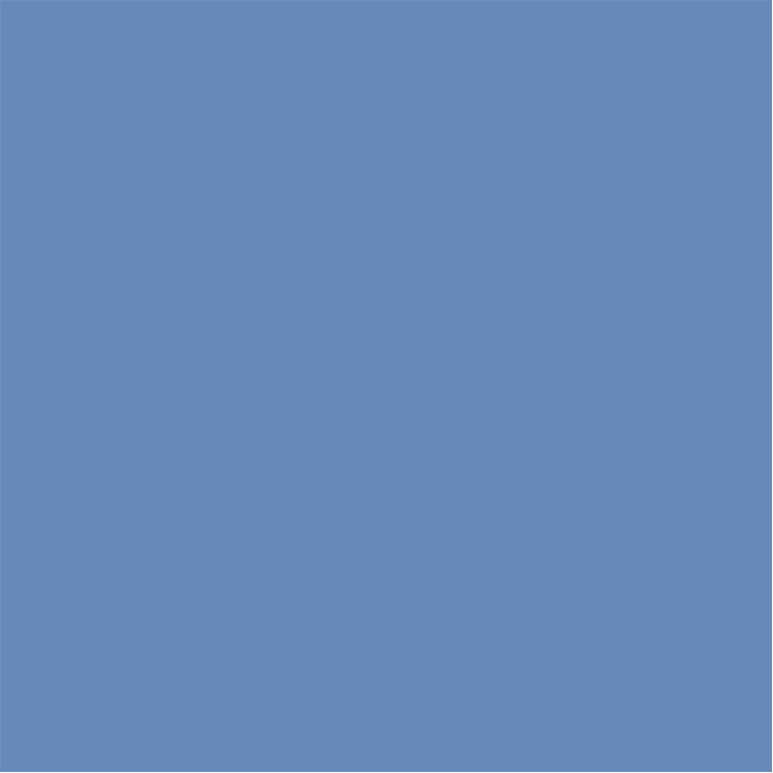 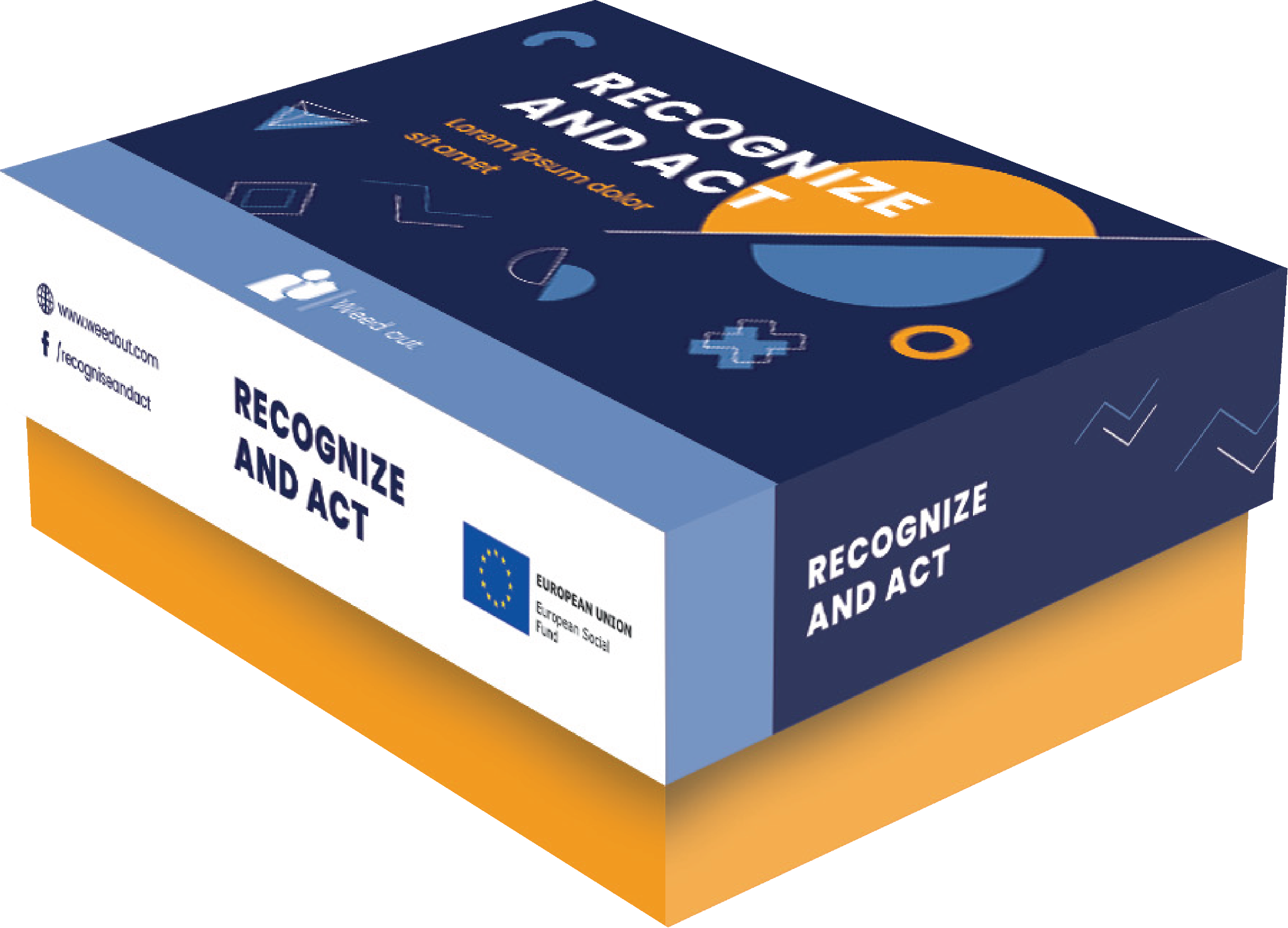 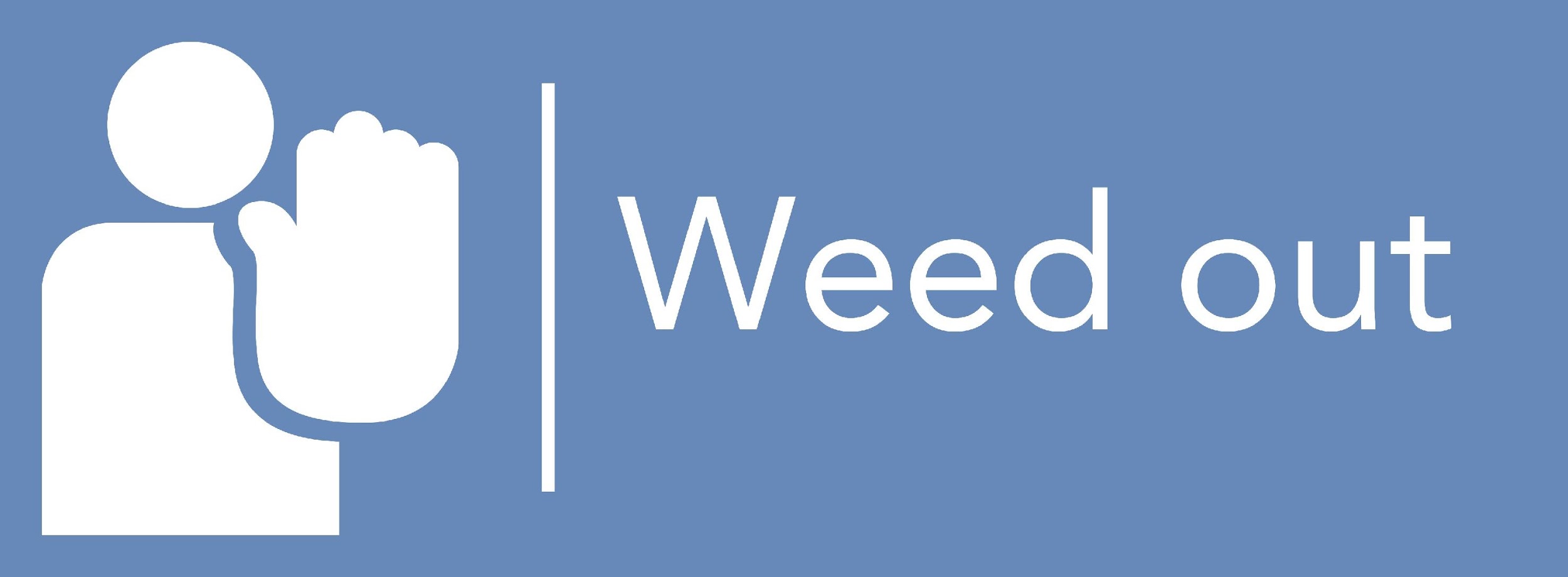 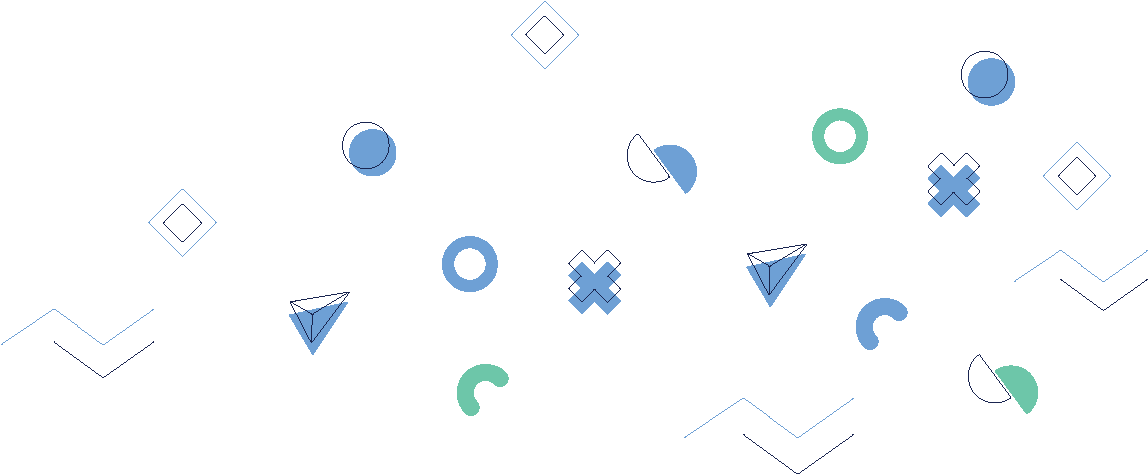 We are excited to introduce you to the “Recognize and Act” board game, an innovative, interactive tool designed specifically to address and combat occupational violence within the HORECA sector. This game integrates the principles of experiential learning and constructive methodology to facilitate an understanding of workplace violence, its causes, and effective prevention and management strategies.

This is an addition of the game “Recognize and Act” -  editable cards to make a game more personalized and targeted. 
The host of the game invites the players to write their workplace situations and/or their solutions on a blank cards or host of the game can fill the cards in a word document and print out them. 
After cards are prepared they are mixed together with the printed version of the game, and this addition can be played as a separate game as well.

    The European Commission's support for the production of this publication does not constitute an endorsement        of the contents, which reflect the views only of the authors, and the Commission cannot be held responsible for     any use which may be made of the information contained therein.
EXAMPLES
SITUATION
SITUATION
SITUATION
A customer misunderstands the waitress's comment about the kitchen being slow and thinks she is being rude
The customer, already having a bad day, loses patience over a slow service and starts to talk louder and faster.
A nearby customers feels uncomfortable and concerned for the waitress seeing that someone shouts on her. They debate whether to intervene or to inform the staff for assistance.
SITUATION
SITUATION
SITUATION
Click here to add your own situation text
Click here to add your own situation text
Click here to add your own situation text
SITUATION
SITUATION
SITUATION
Click here to add your own situation text
Click here to add your own situation text
Click here to add your own situation text
SITUATION
SITUATION
SITUATION
Click here to add your own situation text
Click here to add your own situation text
Click here to add your own situation text
SITUATION
SITUATION
SITUATION
Click here to add your own situation text
Click here to add your own situation text
Click here to add your own situation text
SITUATION
SITUATION
SITUATION
Click here to add your own situation text
Click here to add your own situation text
Click here to add your own situation text
EXAMPLES
CALMING DOWN
CALMING DOWN
CALMING DOWN
I will take a brief timeout to step back and reassess the situation calmly
I will take deep breaths to stabilize my emotions and clear my mind
I will step back briefly and will count to ten
CALMING DOWN
CALMING DOWN
CALMING DOWN
I will use subtle relaxation techniques, like loosening my shoulders, to ease tension.
Click here to add your own calming down strategy
Click here to add your own calming down strategy
CALMING DOWN
CALMING DOWN
CALMING DOWN
Click here to add your own calming down strategy
Click here to add your own calming down strategy
Click here to add your own calming down strategy
CALMING DOWN
CALMING DOWN
CALMING DOWN
Click here to add your own calming down strategy
Click here to add your own calming down strategy
Click here to add your own calming down strategy
CALMING DOWN
CALMING DOWN
CALMING DOWN
Click here to add your own calming down strategy
Click here to add your own calming down strategy
Click here to add your own calming down strategy
CALMING DOWN
CALMING DOWN
CALMING DOWN
Click here to add your own calming down strategy
Click here to add your own calming down strategy
Click here to add your own calming down strategy
EXAMPLES
THINKING
THINKING
THINKING
I will remind myself not to take the customer's behavior personally.
I will step away momentarily from the situation for regaining composure and clarity
I will identify possible reasons behind the customer’s frustration.
THINKING
THINKING
THINKING
I will strategize the best way to address the customer's concerns without provoking further aggression.
Click here to add your own thinking strategy
Click here to add your own thinking strategy
THINKING
THINKING
THINKING
Click here to add your own thinking strategy
Click here to add your own thinking strategy
Click here to add your own thinking strategy
THINKING
THINKING
THINKING
Click here to add your own thinking strategy
Click here to add your own thinking strategy
Click here to add your own thinking strategy
THINKING
THINKING
THINKING
Click here to add your own thinking strategy
Click here to add your own thinking strategy
Click here to add your own thinking strategy
THINKING
THINKING
THINKING
Click here to add your own thinking strategy
Click here to add your own thinking strategy
Click here to add your own thinking strategy
EXAMPLES
CONVERSATION
CONVERSATION
CONVERSATION
I will explain all misunderstandings or policies calmly.
I will apologize for any service issues and suggest practical resolutions.
I will ask if is there anything else we could help with
CONVERSATION
CONVERSATION
CONVERSATION
I will assertively communicate limits in case of unacceptable behavior.
Click here to add your own conversation strategy
Click here to add your own conversation strategy
CONVERSATION
CONVERSATION
CONVERSATION
Click here to add your own conversation strategy
Click here to add your own conversation strategy
Click here to add your own conversation strategy
CONVERSATION
CONVERSATION
CONVERSATION
Click here to add your own conversation strategy
Click here to add your own conversation strategy
Click here to add your own conversation strategy
CONVERSATION
CONVERSATION
CONVERSATION
Click here to add your own conversation strategy
Click here to add your own conversation strategy
Click here to add your own conversation strategy
CONVERSATION
CONVERSATION
CONVERSATION
Click here to add your own conversation strategy
Click here to add your own conversation strategy
Click here to add your own conversation strategy
EXAMPLES
ACTION
ACTION
ACTION
I will ask for a help to manager, security, or other staff.
I will use neutral facial expressions and body language to avoid escalating the situation.
I will ask someone to serve this customer
ACTION
ACTION
ACTION
I will non-verbally alert co-workers or security if the situation worsens
I will record details of the event for future reference or official reports
I will follow our guidelines for handling such incidents.
ACTION
ACTION
ACTION
Click here to add your own action strategy
Click here to add your own action strategy
Click here to add your own action strategy
ACTION
ACTION
ACTION
Click here to add your own action strategy
Click here to add your own action strategy
ACTION
ACTION
ACTION
Click here to add your own action strategy
Click here to add your own action strategy
Click here to add your own action strategy
ACTION
ACTION
ACTION
Click here to add your own action strategy
Click here to add your own action strategy
Click here to add your own action strategy